PRIRODA  I         DRUŠTVO
BILJKE I ŽIVOTINJE MOJE OKOLINE
Pitanja:
1. Kako dijelimo biljke prema tvrdоći i izgledu stabla?
2. Kako se zovu biljke koje čovjek gaji?
     a) samonikle biljke
     b) gajene (kulturne) biljke
     c) negajene biljke
     č) divlje biljke
3. Dopuni:
     KRUŠKA  je _______________ biljka. 
                        (drvenasta/zeljasta)
     Ona je _________________ biljka.
                  (samonikla/gajena)

     KOPRIVA  je _______________ biljka. 
                         (drvenasta/zeljasta)
     Ona je _________________ biljka.
                 (samonikla/gajena)
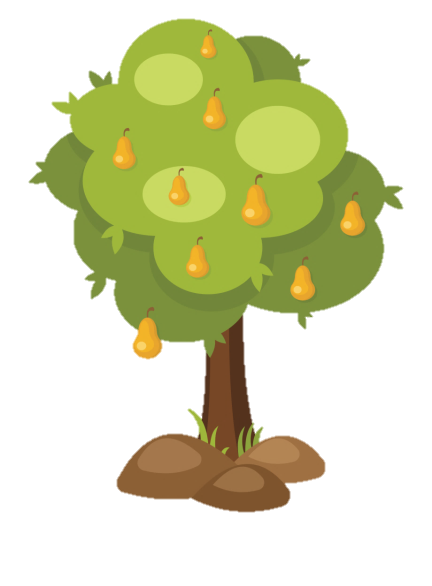 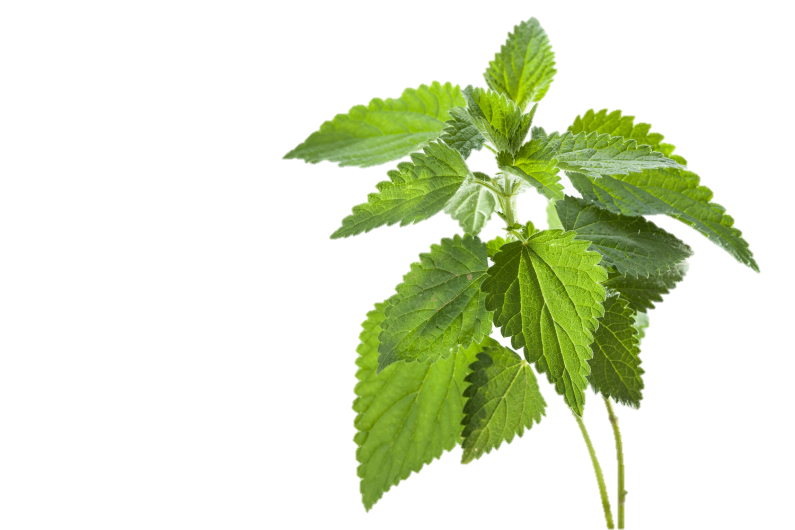 4. Pored svakog slova napiši koji dio biljke predstavlja.
A – 
B – 
C – 
D – 
E – 
F –
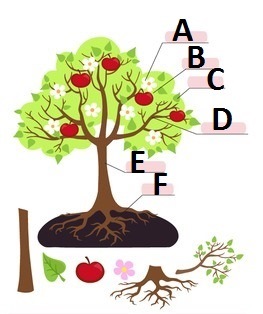 5. Upisivanjem brojeva od 1 do 4 odredi redoslijed  kojim se obavljaju poslovi vezani za gajenje neke biljke.
      
        sjetva         
        oranje        
        berba    
        okopavanje
6. Na slici je prikazana koja grupa životinja?
ptice 
gmizavci
vodozmci
č)  sisari 
ć)  insekti
ribe
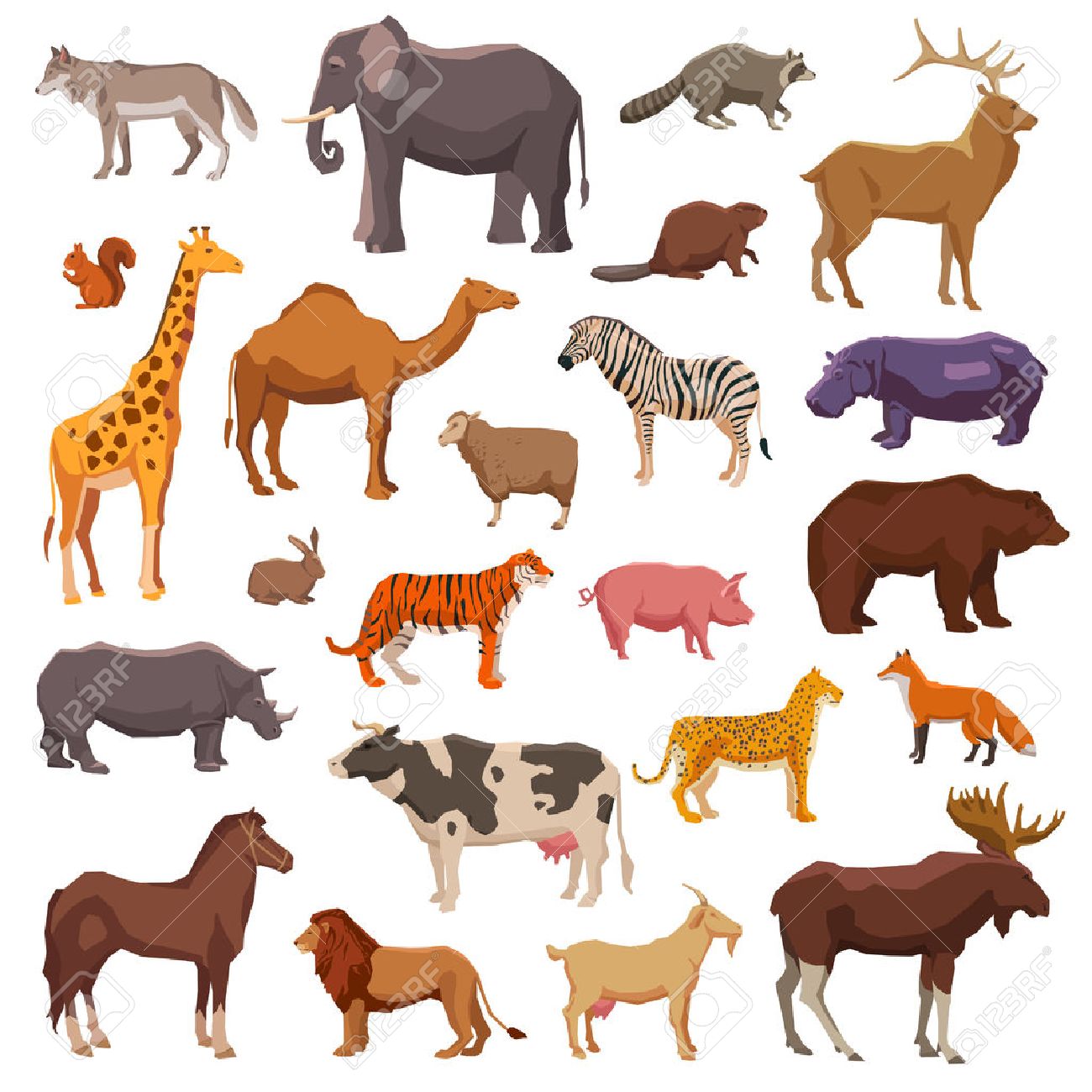 7. Dopuni:
Životina prikazana na slici zove se: __________
Ona spada u ________________. 
Tijelo joj je obraslo ___________. 
Ima ___ noge. 
Hrani se ___________________.
Koristi od nje su _____________.
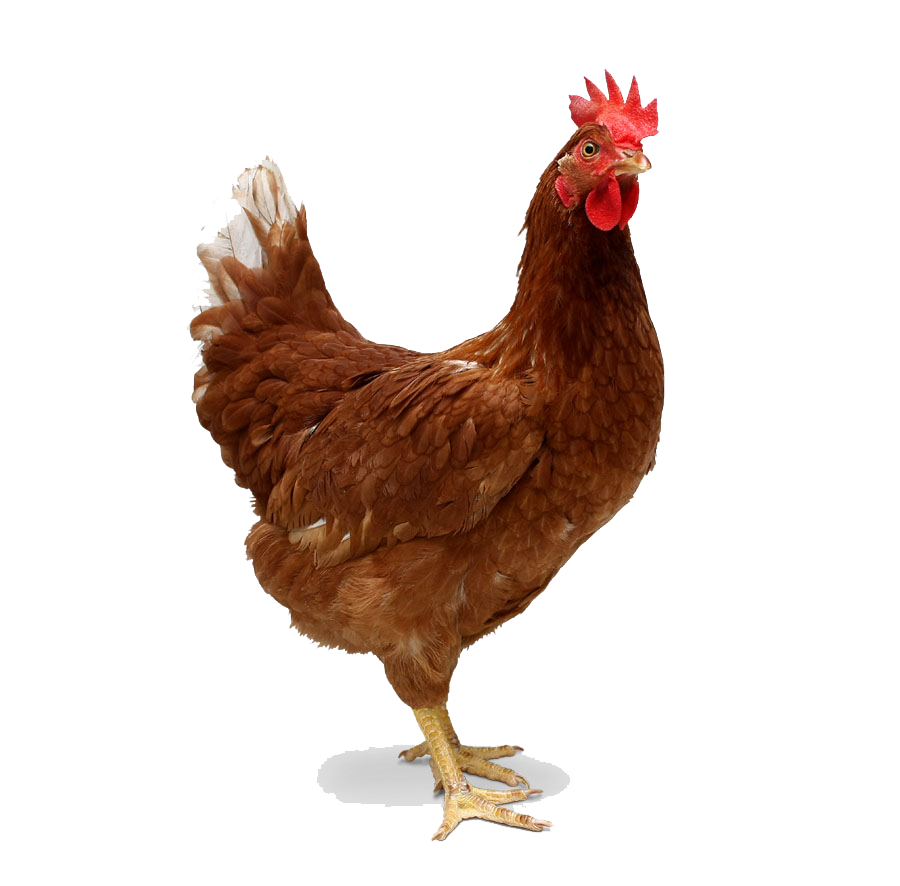 8. Dopuni rečenice:
Domaće životinje kod kojih je tijelo obraslo dlakom i imaju 4 noge zovu se ____________. 
Domaće životinje kod kojih je tijelo obraslo perjem i imaju 2 noge zovu se ____________.

9. O zdravlju životinja brine doktor koji se zove ______________.
10. Kako dijelimo sve divlje životinje? 

11. Izbaci ono što ne pripada nizu: 
a) 
medvjed
vuk
lisica
jelen
b) 
zec
medvjed
srna
fazan
12. Ptice koje se hrane tako što love druge životinje zovu se: 
grabljivice
selice
stanarice
13. Nacrtaj jedan lanac ishrane od 4 člana.
HVALA 
NA 
PAŽNJI!